Noun and Verb phrase elaboration
By: Tanaya Rose
Broader Perspective of Grammatical Development
In the field of speech language pathology, perspectives of grammatical development have focused on mean length of utterance (MLU) and grammatical morphemes, such as plural –s and progressive –ing (Owens, Pavelko, & Bambinelli, 2018).

 While MLU and grammatical morphemes have their clinical utility, it is important to take a broader approach to grammatical development by also focusing on the grammatical targets of noun phrase elaboration, verb phrase elaboration, and complex syntax.

 Children with language impairments (LI) produce (Eisenberg, 2013):
 Fewer two and three element noun phrases than their typically developing peers
 Less elaborate verb phrases 
 Fewer complex sentences
Overview of objectives
From this PowerPoint presentation you will learn:
How to identify elements of elaborated noun phrases (ENPs) and elaborated verb phrases (EVPs)
How to use sentence-combining techniques to facilitate noun phrase elaboration
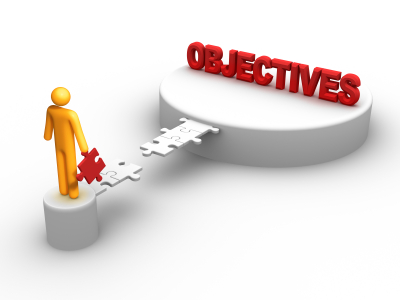 Identifying A Noun Phrase: The Main VERB
How do you know what group of words form a noun phrase (NP) in a sentence?
Begin by locating the main verb in the sentence. Ask yourself:
What is the action that the subject is doing (Writing Explained, n.d.)?
What is the most important verb in the sentence?

Example: “The really tall giraffe at the zoo ate the green leaves off the tree.”
[Speaker Notes: Writing Explained. (n.d.). What is a main verb? Definitions, examples of main verbs. Retrieved from https://writingexplained.org/grammar-dictionary/main-verb]
Identifying A Noun Phrase: Substitution Test
Once you have located the main verb, ask yourself what words before/after the main verb can be substituted by a single pronoun.

Examples:
“The really tall giraffe at the zoo ate the green leaves off the tree.”  “He ate them.”
“The silly frog hopped over the fence.” “He hopped over it.”
“Playing soccer all day made the boy tired.”  “It made him tired.”
“The toy car was going really fast.” “It was going really fast.”


If the string of words can be substituted by a single pronoun, you have evidence that those words form a noun phrase!
Elaborated noun phrase (ENP) Elements
The most basic noun phrase consists of only a single word/noun.
 Example: “Bears like honey.”

Children can expand on a single noun by using the following elements:
 Articles
 Possessive pronouns
 Adjectives
 Descriptors
 Quantifiers
 Demonstratives 
 Numerical Terms
[Speaker Notes: Owens, R. E., Pavelko, S. L., Bambinelli, D. (2018). Moving beyond mean length of utterance: Analyzing language samples to identify intervention targets. Perspectives of the ASHA Special Interest Groups, 3(SIG 1), 5-22. doi:10.1044/persp3.SIG1.5]
ENP Elements: Articles
What is an article?
A function word that determines if the speaker is referring to a specific or unspecific noun (Grammarly, n.d.).
The definite article the
Used when the speaker is referring to a specific noun
Example: “Pass me the cup.”
Meaning: there is a specific cup that the individual wants passed to them.
The indefinite article a/an
Used when the speaker is referring to an unspecific noun
Example” “Pass me a cup.”
Meaning: the individual is not requesting a specific cup.

ENP: Article + Noun
[Speaker Notes: Grammarly. (n.d.). Articles. Retrieved from https://www.grammarly.com/blog/articles/]
ENP Elements: Possessive pronouns
What are possessive pronouns?
 Pronouns that convey ownership
 They do NOT contain an apostrophe

Independent possessive pronouns
Can stand alone: replace a noun in a sentence





Example: “The book on the desk is Sally’s.”  “The book on the desk is hers.”
[Speaker Notes: Owens, R. E., Pavelko, S. L., Bambinelli, D. (2018). Moving beyond mean length of utterance: Analyzing language samples to identify intervention targets. Perspectives of the ASHA Special Interest Groups, 3(SIG 1), 5-22. doi:10.1044/persp3.SIG1.5]
ENP Elements: Possessive pronouns Continued
Dependent possessive pronouns (aka possessive adjectives)
Can NOT stand alone: occur before a noun












 “His train set.”  vs “The train set was his.” 
Dependent vs independent

ENP Example: Possessive Pronoun + Noun
*** Owens et al. (2018) also count independent possessive pronouns as an element of an ENP.
[Speaker Notes: Owens, R. E., Pavelko, S. L., Bambinelli, D. (2018). Moving beyond mean length of utterance: Analyzing language samples to identify intervention targets. Perspectives of the ASHA Special Interest Groups, 3(SIG 1), 5-22. doi:10.1044/persp3.SIG1.5]
ENP ELEMENTS: Adjectives
What is an adjective?
A word that modifies or describes a noun.
It must occur in a noun phrase to be considered an element of an ENP.

Possessive noun
Noun that conveys ownership
Contains an apostrophe
Example: “Dad’s new car.”
Incorrect example: “The new car is Dad’s,” as Dad’s is not modifying a noun in a NP.

Ordinal
Conveys position in a series (e.g., first, second, last, next)
Occurs before a noun
Example. “He won first place in the race.”
Incorrect example: “He will always come first,” as first is not modifying a noun; thus, is not an ENP.
[Speaker Notes: Owens, R. E., Pavelko, S. L., Bambinelli, D. (2018). Moving beyond mean length of utterance: Analyzing language samples to identify intervention targets. Perspectives of the ASHA Special Interest Groups, 3(SIG 1), 5-22. doi:10.1044/persp3.SIG1.5]
ENP ELEMENTS: Adjectives Continued
Adverb
An adverb is considered an adjective when it modifies an adjective (e.g., really, very)
Example: “She was a very happy girl.”
Incorrect example: “The girl was very happy,” as “very happy” is an adjective phrase, not a noun phrase.
Adjective
Occurs before a noun
Describes a quality of the noun
Example: “The funny puppy rolled over.”
Incorrect example: “The puppy was funny,” as funny is in its own adjective phrase, not a noun phrase.

ENP Example: Article + Adjective + Noun
[Speaker Notes: Owens, R. E., Pavelko, S. L., Bambinelli, D. (2018). Moving beyond mean length of utterance: Analyzing language samples to identify intervention targets. Perspectives of the ASHA Special Interest Groups, 3(SIG 1), 5-22. doi:10.1044/persp3.SIG1.5]
ENP ELEMENTS: Descriptor
What is a descriptor?
An open compound noun  noun + noun
The first noun modifies the second noun.
There is a space between the two nouns.
 A descriptor is considered a type of adjective by Owens et al. (2018), but is counted separately from adjectives when scoring the language sample.
Examples:
“Fish tank”
“Bus stop”
“Apple tree”

ENP Example: Article + Descriptor
NP
NP
NI
NI
Noun 1
Noun 2
[Speaker Notes: Owens, R. E., Pavelko, S. L., Bambinelli, D. (2018). Moving beyond mean length of utterance: Analyzing language samples to identify intervention targets. Perspectives of the ASHA Special Interest Groups, 3(SIG 1), 5-22. doi:10.1044/persp3.SIG1.5]
ENP ELEMENTS: Quantifier
What is a quantifier?
 A function word that specifies an amount. 







 Example: “I would like some cake.”

ENP Examples:
Quantifier + Article + Noun  “I would like some of the cake.”
Quantifier + Possessive Pronoun + Noun  “All of my friends are nice.”
[Speaker Notes: Owens, R. E., Pavelko, S. L., Bambinelli, D. (2018). Moving beyond mean length of utterance: Analyzing language samples to identify intervention targets. Perspectives of the ASHA Special Interest Groups, 3(SIG 1), 5-22. doi:10.1044/persp3.SIG1.5]
ENP ELEMENTS: Demonstrative
What is a demonstrative?
 A function word that indicates the identity of the thing being referred to by the subsequent noun.





Example: “Look at that bird.”

ENP Example: Quantifier + Demonstrative + Noun  “Some of those apples have gone bad.”
[Speaker Notes: Owens, R. E., Pavelko, S. L., Bambinelli, D. (2018). Moving beyond mean length of utterance: Analyzing language samples to identify intervention targets. Perspectives of the ASHA Special Interest Groups, 3(SIG 1), 5-22. doi:10.1044/persp3.SIG1.5]
ENP ELEMENTS: Numerical term
What is a numerical term?
 A function word that conveys an actual or specific number (e.g., one, two, three…).
 Example: “Goldilocks and the three little pigs.”






ENP Example: Quantifier + Numerical + Noun  “All four dogs had black spots.”
FOUR
EIGHT
ONE
TWO
SIX
FIVE
SEVEN
THREE
[Speaker Notes: Owens, R. E., Pavelko, S. L., Bambinelli, D. (2018). Moving beyond mean length of utterance: Analyzing language samples to identify intervention targets. Perspectives of the ASHA Special Interest Groups, 3(SIG 1), 5-22. doi:10.1044/persp3.SIG1.5]
ENP ELEMENTS: Trickier cases
Embedded clauses
 A clause that is inserted into the main clause.
 It contains its own subject and verb; thus, it contains its own NP(s).

 Example One: “The waitress who served us our food was friendly.” 
NP in the main clause: “the waitress”
NP in the embedded clause: “our food”

 Example Two: “The soup, that’s in the pot, is very hot.”
NP in the main clause: “the soup”
NP in the embedded clause: “the pot”
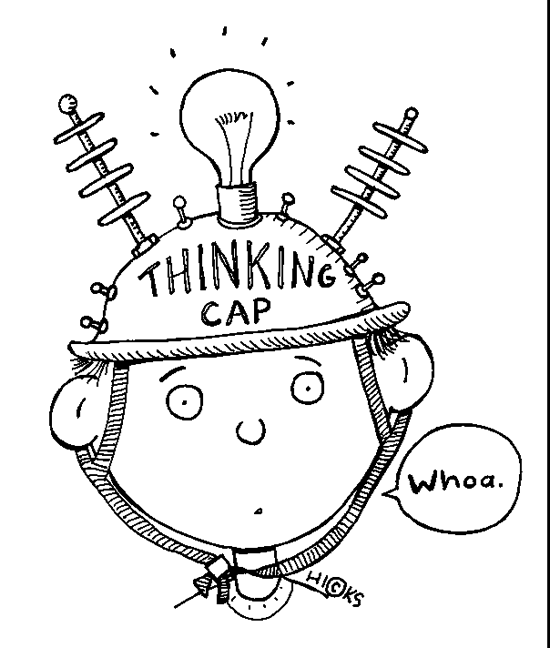 Elaborated VERB phrase (EVP) Elements
Like NPs, as children develop, they also produce more elaborate verb phrases (VPs).
 Elements of EVPs include:
BE copula
Irregular past
Infinitive phrases
Prepositional phrases
BE Auxiliary
Do/does + verb
Modal Auxiliaries
NOTE about gerunds: a gerund functions as a noun even though it looks like a verb.
 Examples:
 “Talking in the library is not allowed.”
 “She loves singing.”
“Singing” could be replaced by an object and the sentence would still make sense.
[Speaker Notes: Owens, R. E., Pavelko, S. L., Bambinelli, D. (2018). Moving beyond mean length of utterance: Analyzing language samples to identify intervention targets. Perspectives of the ASHA Special Interest Groups, 3(SIG 1), 5-22. doi:10.1044/persp3.SIG1.5]
EVP ELEMENTS: Be copula
When the verb “be” is used as the main verb in the sentence, it is called a copula.
 Example: “The kitten was sleepy.”
[Speaker Notes: Owens, R. E., Pavelko, S. L., Bambinelli, D. (2018). Moving beyond mean length of utterance: Analyzing language samples to identify intervention targets. Perspectives of the ASHA Special Interest Groups, 3(SIG 1), 5-22. doi:10.1044/persp3.SIG1.5]
EVP ELEMENTS: Irregular past
Some verbs are not inflected with the regular past tense marker –ed.
 Instead, they change forms when in the simple past tense.
 Examples:
 Choose  chose
 Eat  ate
 Hear  heard
 Freeze  froze
 Speak  spoke
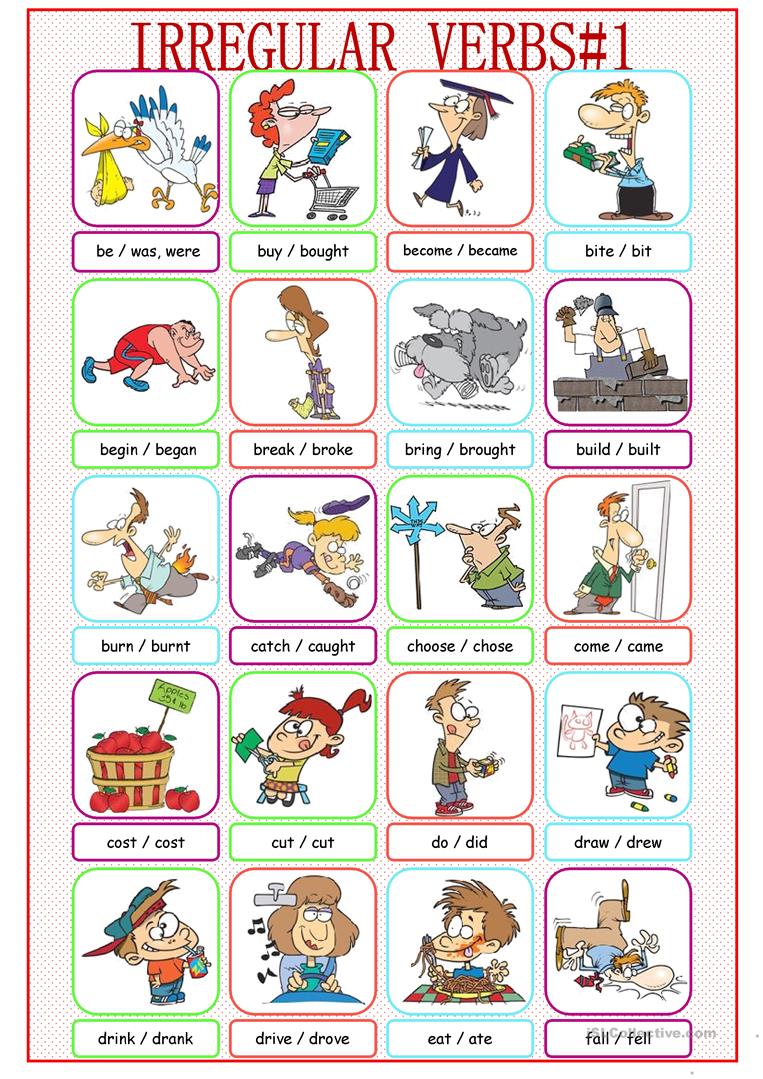 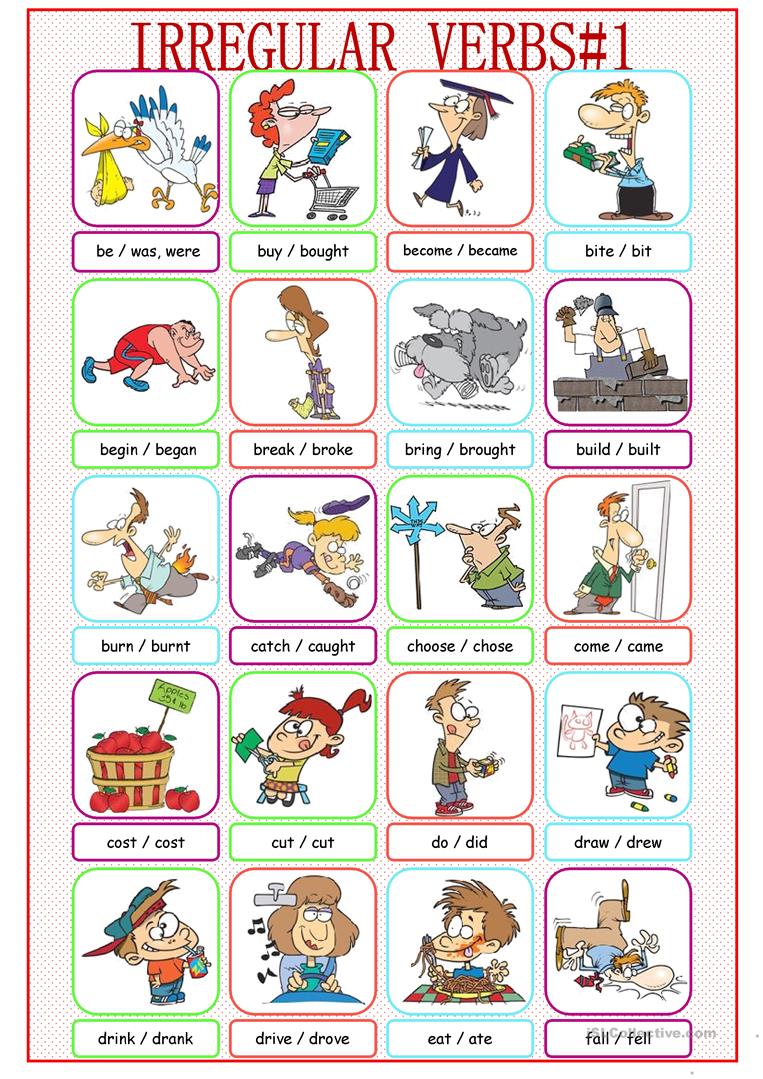 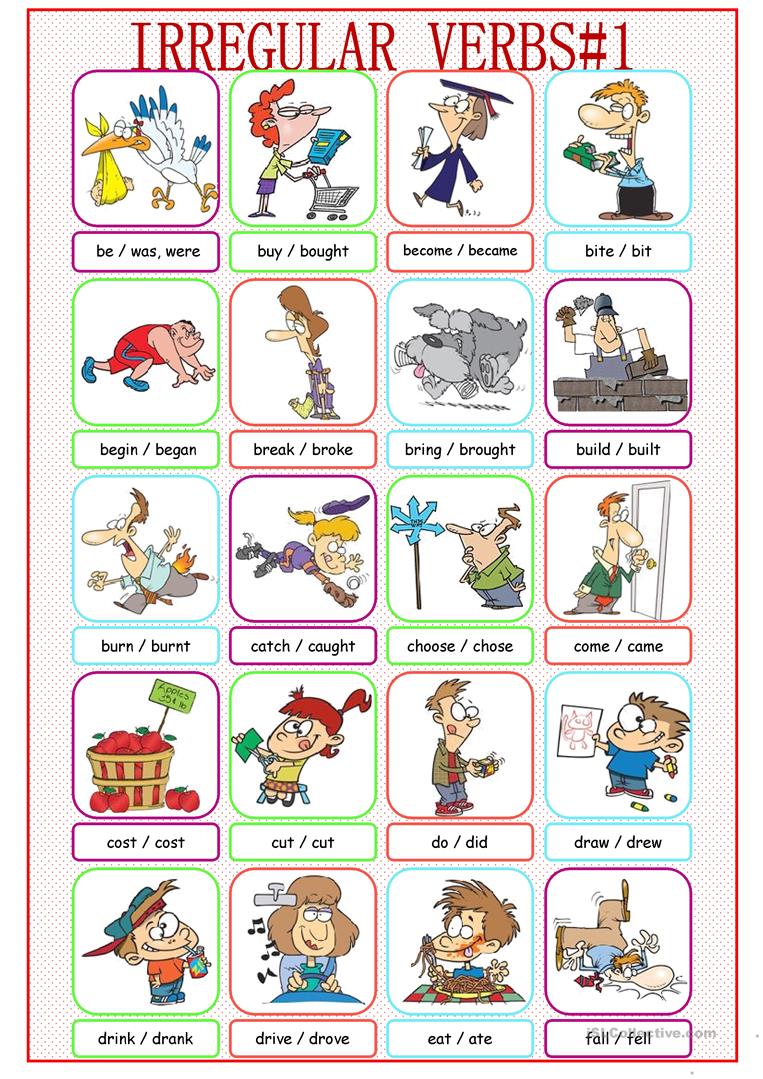 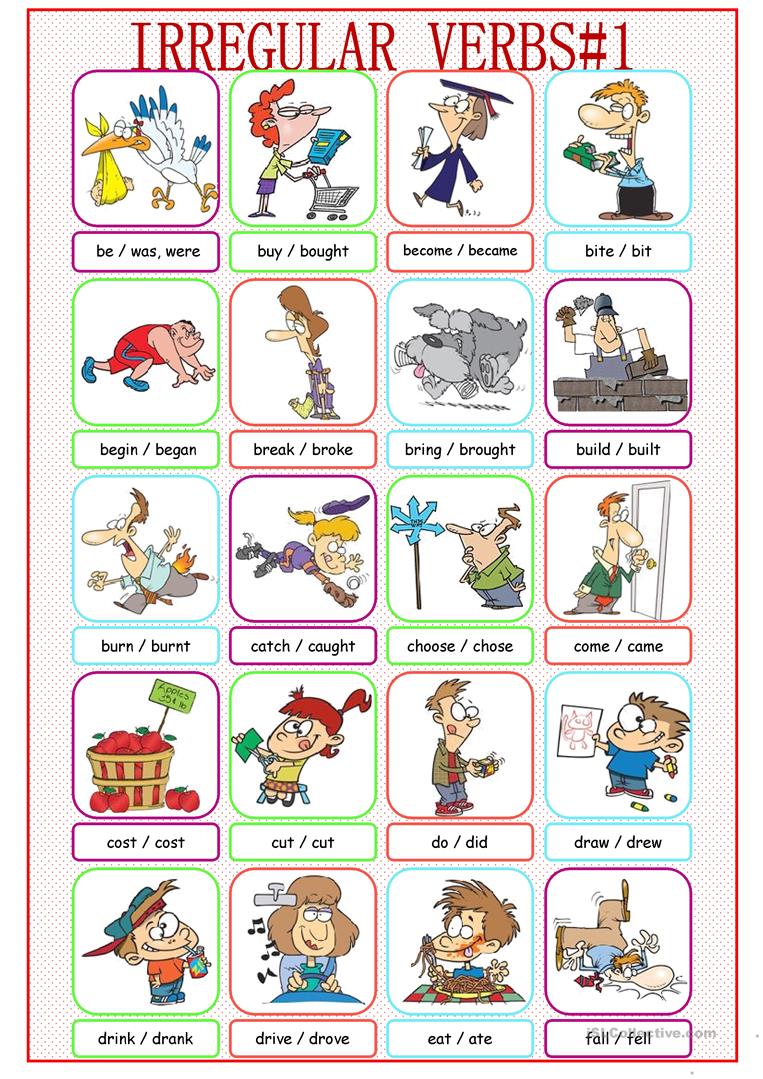 [Speaker Notes: Pictures: Kissnetothedit. (2013). Irregular verbs picture dictionary#1. Retrieved from https://en.islcollective.com/english-esl-worksheets/grammar/past-simple-tense/irregular-verbs-picture-dictionary1/45408]
EVP ELEMENTS: Infinitive phrases
Infinitives have the structure to + simple form of the verb.
 The simple form of the verb has no inflection or tense marking: it is the root/stem form.
 When infinitive phrases occur after a verb, they are technically gerunds, as they can be replaced with a noun and the sentence would still make sense.
An infinitive phrase is considered an element of an EVP regardless of if it is a gerund.
 Examples:
 “She loves to read.”
 “I like to bake chocolate chip cookies.”
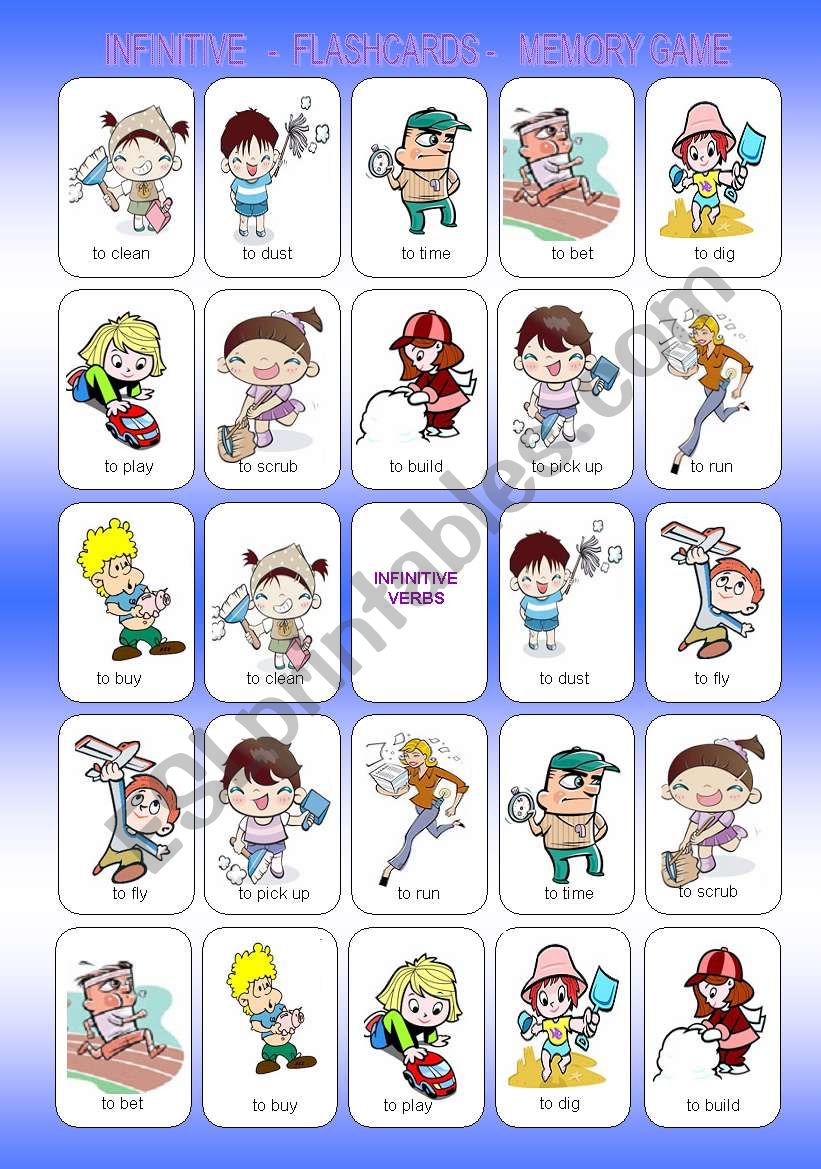 [Speaker Notes: Owens, R. E., Pavelko, S. L., Bambinelli, D. (2018). Moving beyond mean length of utterance: Analyzing language samples to identify intervention targets. Perspectives of the ASHA Special Interest Groups, 3(SIG 1), 5-22. doi:10.1044/persp3.SIG1.5]
EVP ELEMENTS: Prepositional phrases (PP)
Prepositional phrases contain a preposition and a NP (P + NP).
 Prepositional phrases are complements of the verb. 
 Examples:
 “The fireman went up the ladder.”
  “I keep my bicycle in the garage.”
PP
PI
NP
Preposition
Noun Phrase
[Speaker Notes: Owens, R. E., Pavelko, S. L., Bambinelli, D. (2018). Moving beyond mean length of utterance: Analyzing language samples to identify intervention targets. Perspectives of the ASHA Special Interest Groups, 3(SIG 1), 5-22. doi:10.1044/persp3.SIG1.5]
EVP ELEMENTS: BE Auxiliary
The verb “be” functions as an auxiliary when it supports the main verb.
 It helps supply tense information. 
 Examples:
“She was walking on the sidewalk.”
 “He’s singing in the school concert.” 
 Incorrect example:
 “One of my favourite things is painting.”
 “Is” functions as a copula here, as “painting” is a gerund.
Tense Phrase
VP
TI
BE Auxiliary
Verb Phrase
[Speaker Notes: Owens, R. E., Pavelko, S. L., Bambinelli, D. (2018). Moving beyond mean length of utterance: Analyzing language samples to identify intervention targets. Perspectives of the ASHA Special Interest Groups, 3(SIG 1), 5-22. doi:10.1044/persp3.SIG1.5]
EVP ELEMENTS: Do/Does + Verb
The verb “do” can also function as an auxiliary or “helping” verb.
 Examples:
 “She does look nice in her yellow dress.”
 “He doesn’t eat brussels sprouts.”
[Speaker Notes: Owens, R. E., Pavelko, S. L., Bambinelli, D. (2018). Moving beyond mean length of utterance: Analyzing language samples to identify intervention targets. Perspectives of the ASHA Special Interest Groups, 3(SIG 1), 5-22. doi:10.1044/persp3.SIG1.5]
EVP ELEMENTS: MODAL AUXILARIES
Modal auxiliaries express (Grammarly, n.d.):
 Possibility 
 Permission
 Ability
 Obligation
[Speaker Notes: Grammarly. (n.d.). Modal verbs: Definition  and usage. Retrieved from https://www.grammarly.com/blog/modal-verbs/]
Intervention Idea for Noun phrase elaboration: Sentence-Combining
Sentence combining is a writing intervention that involves systematic instruction and structured practice (Saddler & Asaro-Saddler, 2010).
 While technically a writing intervention, its strategies can be applied to oral language intervention.
 The child practices combining two or more short sentences into a more complex sentence.
 
 If a clinician was targeting articles and adjectives, as well as expanding ENPs to three elements, they could get the child to practice combining sentences such as:

 Base clause: The bird sat in the nest.
 Sentence to be combined: The bird is red.
 Combined: The red bird sat in the nest.
 Result: The child produced a three-element ENP that has both an article and an adjective:                     “the red bird.”
Sentence-Combining: Practice
After tallying the results of a 50-utterance language sample, you decide to work on thee element NPs that contain a possessive pronoun and an adjective. What sentence could be combined with the following base sentence to get the desired result?

Base Sentence: My bicycle is in the shed.
Sentence to be combined:
Sentence-Combining: Practice Continued
Example sentences to be combined:
“My bicycle is purple.”
“My bicycle is new.”

Once the child is successful with combining two sentences, you could work on combining more than two sentences to get NPs with multiple adjectives, such as:
“My new purple bicycle is in the shed.”
References
Eisenberg, S. L. (2013). Grammar intervention: Content and procedures for facilitating 	children's language development, Topics in Language Disorders, 33(2), 165-178. 	doi:10.1097/TLD.0b013e31828ef28e
Grammarly. (n.d.). Articles. Retrieved from https://www.grammarly.com/blog/articles/
Grammarly. (n.d.). Modal verbs: Definition and usage. Retrieved from https://www.grammarly 	.com/blog/modal-verbs/
Owens, R. E., Pavelko, S. L., Bambinelli, D. (2018). Moving beyond mean length of 	utterance: Analyzing language samples to identify intervention targets. Perspectives of 	the ASHA Special Interest Groups, 3(SIG 1), 5-22. doi:10.1044/persp3.SIG1.5
Saddler, B., & Asaro-Saddler, K. (2010). Writing better sentences: Sentence-combining instruction 	in the classroom, Preventing School Failure, 54(3), 159-163. doi:10.1080/10459880 	903495851
Writing Explained. (n.d.). What is a main verb? Definitions, examples of main verbs. 	Retrieved from https://writingexplained.org/grammar-dictionary/main-verb